Муниципальное казенное дошкольное   образовательное учреждение      «Детский сад № 10» комбинированного вида г. Карабаша
«Система обеспечения профессионального развития педагога как основа эффективной практики управления ОО»



Старший воспитатель: Н.М. Федина



2022 год
МКДОУ «Детский сад №10»комбинированного вида г. Карабаша
2 логопедические группы

ООП дошкольного образования разработанная на основе программы «От рождения до школы» Н.Е.Вераксы
АОП ДО разработанная  на основе «Подготовка к школе детей с ОНР в условиях специального детского сада» Т.Б Чиркиной

28 обучающихся
12 общеобразовательных групп

ООП дошкольного образования разработанная на основе программы «Детство» Т.И. Бабаевой

247 обучающихся
Цель: Повышение качества реализации ООП ДО через профессиональное развитие педагогов
Задачи:1. Обеспечить стимулирование целенаправленного, непрерывного повышения уровня квалификации педагогов, их профессионального развития;2. Повысить уровень квалификации педагогов на основе оценки уровня квалификации;3. Совершенствовать систему переподготовки и повышения квалификации педагогических кадров; 4. Повысить качество методической помощи педагогам на основе выявленных образовательных потребностей.
Наставничество
Система профессионального развития педагогов
Самообразование педагогов
Повышение квалификации
Аттестация педагогических работников
Овладение информационно-коммуникативными технологиями
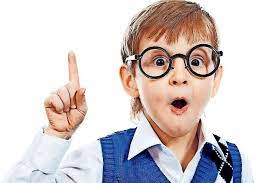 Активное участие в методических объединениях, педсоветах, семинарах и тд.
Участие в конкурсах, исследовательских работах, экспертных комиссиях
Владение образовательными технологиями, методическими приемами и их постоянное совершенствование
Наставничество в МКДОУ «Детский сад № 10»
Эффективность наставничества в МКДОУ «Детский сад № 10»
1. Способствует повышению качества обучения сотрудников;
2. Повышает эффективность работы педагогических работников;
3. Снижается текучесть кадров, коллектив приобретает стабильныегоризонтальные рамки; 
 4. Сокращает время на адаптацию сотрудника, нуждающегося в методической или иной поддержке.
Темы годовых проектов  в 2021 – 2022 учебном году
«Современные тенденции развития экологического воспитания по средствам игровых технологий»;
«Формирование основ безопасности жизнедеятельности у дошкольников»;
«Здоровый дошкольник, механизмы развития здоровьесберегающих технологий»;
«Система работы групп компенсирующей направленности как фактор успешной социализации детей с ТНР»;
«Проектная деятельность в развитии дошкольников»;
«Нравственно-патриотическое воспитание детей дошкольного возраста».
Курсы повышения квалификации в 2021 – 2022 учебном году
Дистанционная форма обучения
- 13 педагогов
Очная форма обучения
– 3 педагога
Характеристика педагогов по  квалификационным категориям
В 2021 – 2022 учебном году аттестовалось 9 педагогов: 
через систему АИС АПР  на 1 квалификационную категорию
 – 7 педагогов;
на соответствие занимаемой должности – 2 педагога.
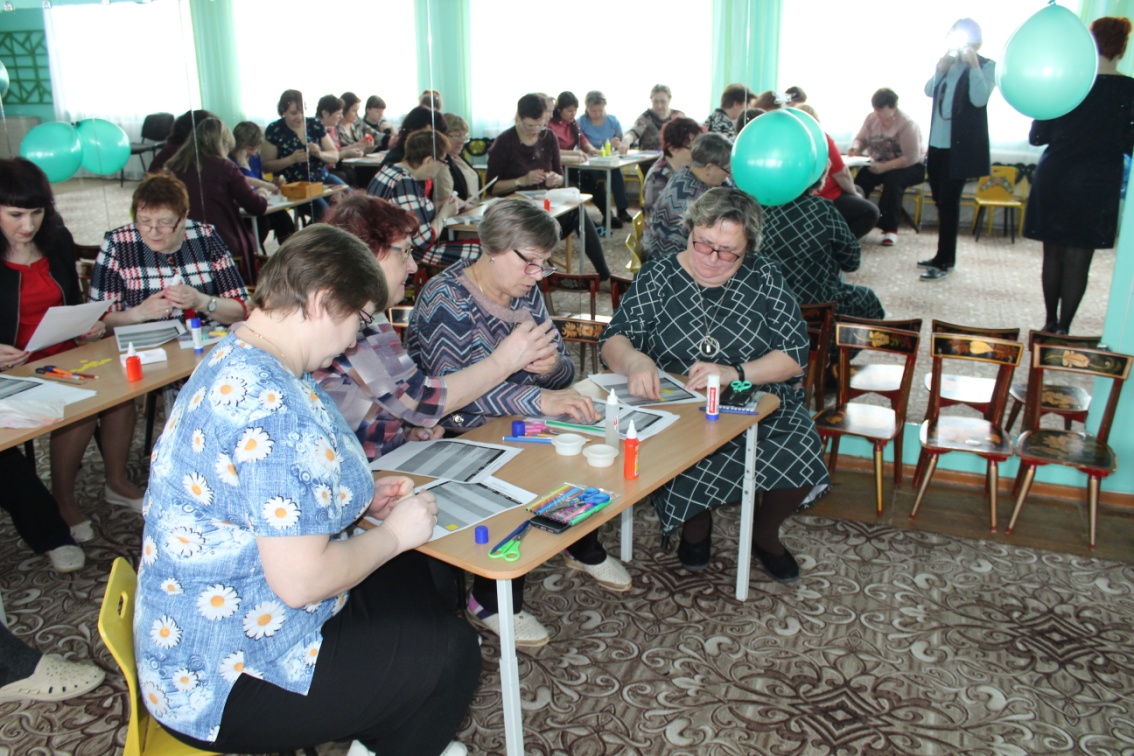 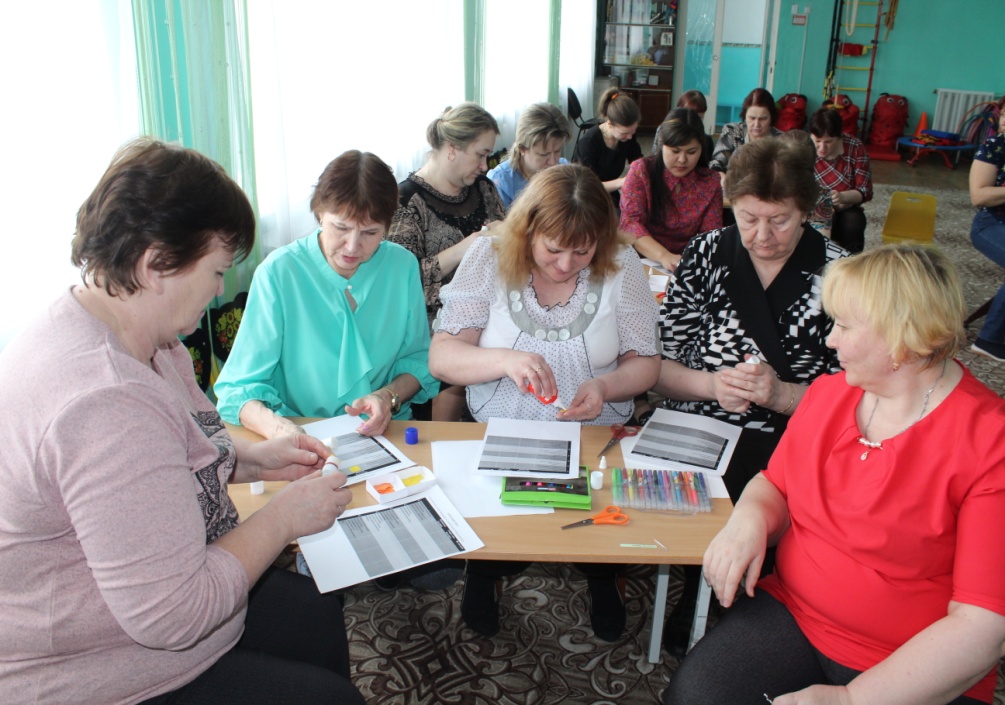 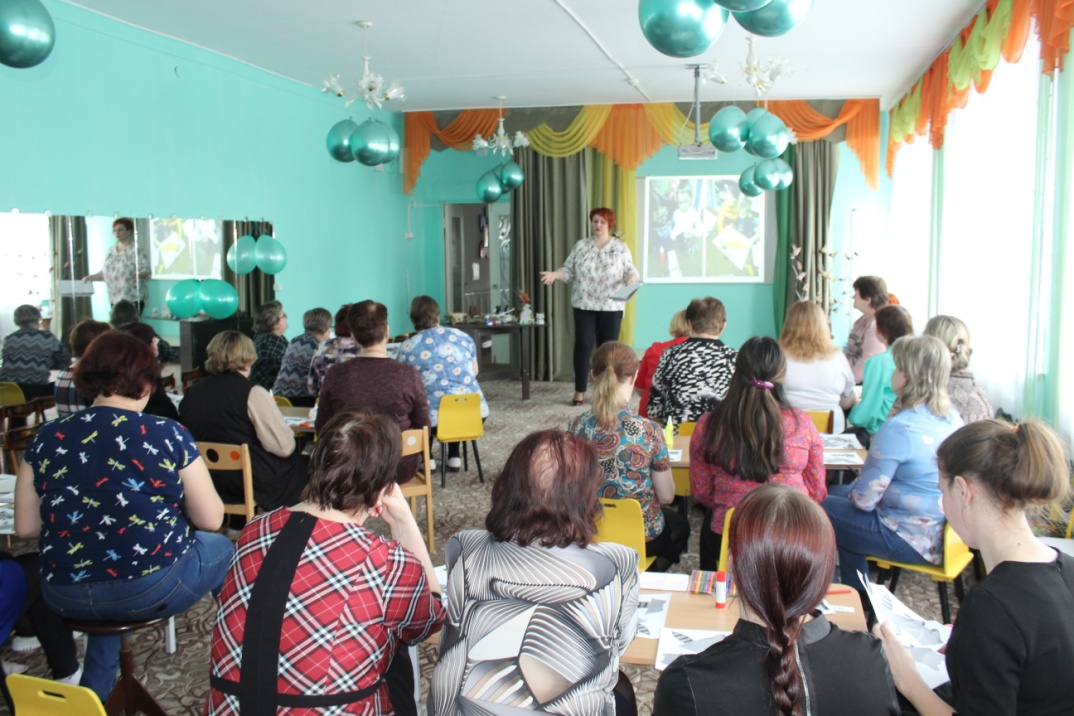 Педагог года в дошкольном образовании
Муниципальный этап
Региональный  этап
8 участников
5 победителей
5 участников
2 лауреата
Технологии используемые в МКДОУ «Детский сад № 10»
Традиционные
Инновационные
Игровые технологии
Здоровьесберегающие  технологии
Проектные технологии
Информационно – коммуникативные технологии
Бережливые технологии
Умное зеркало
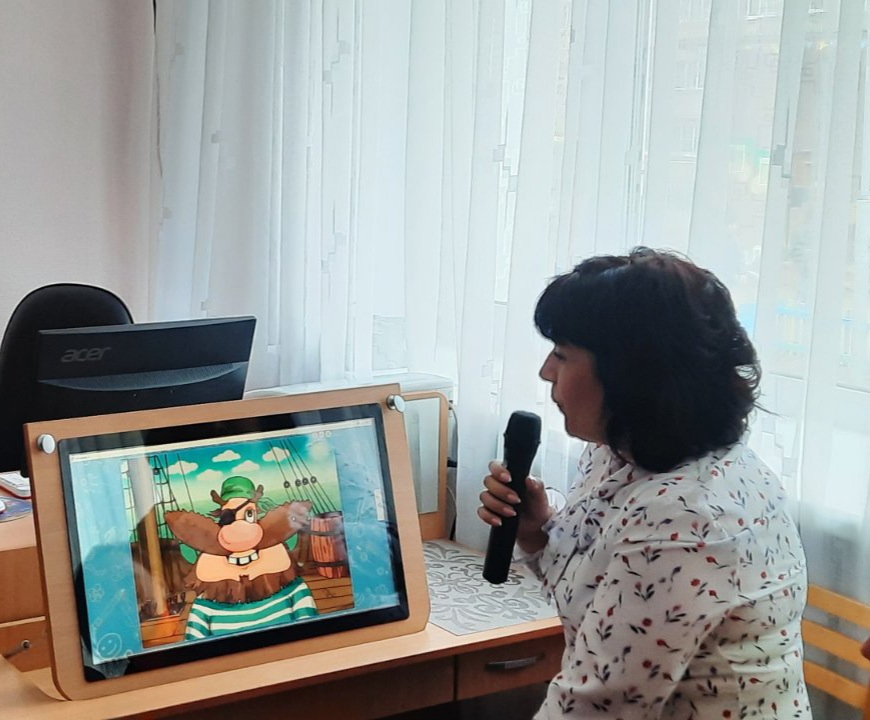 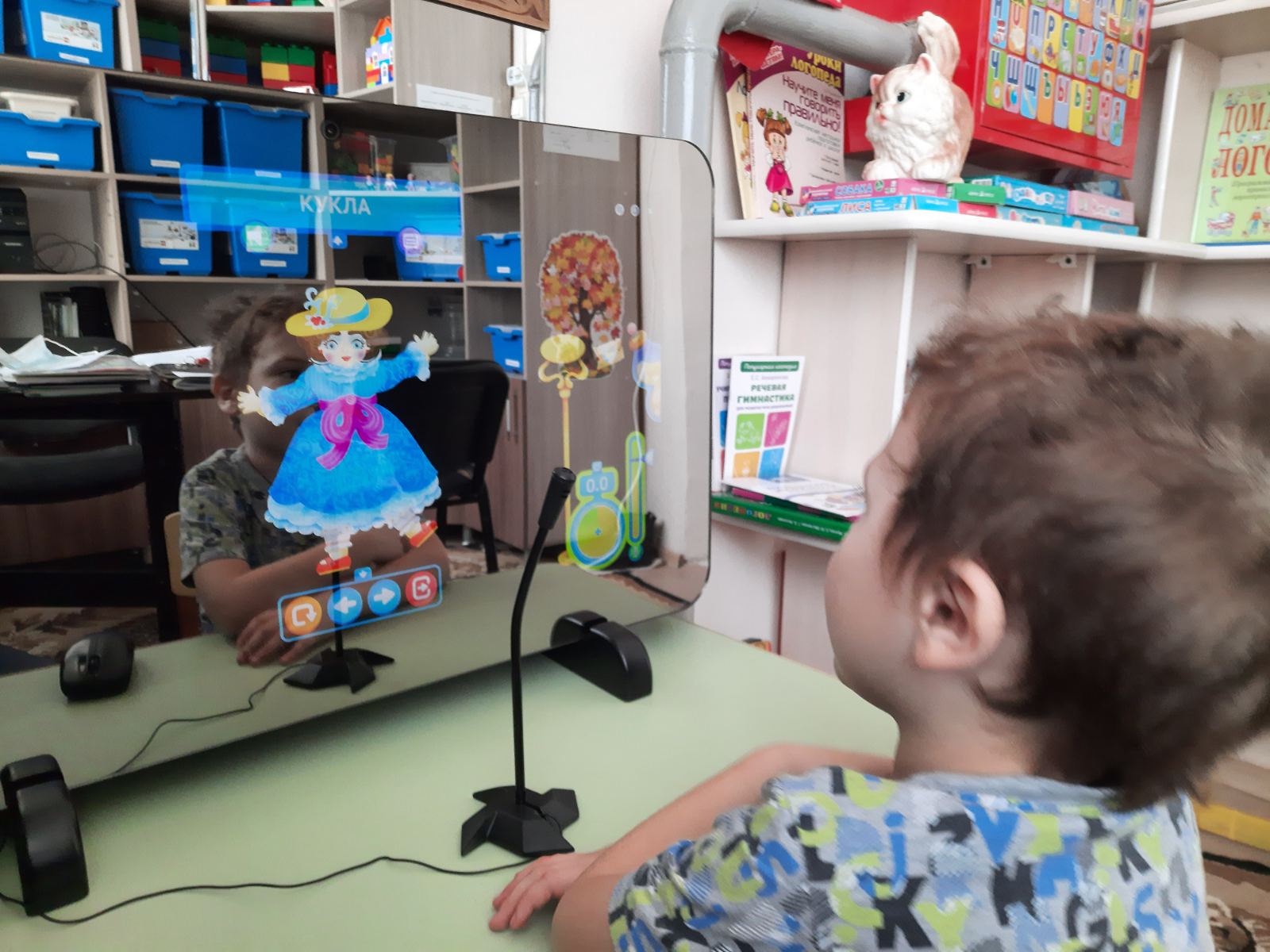 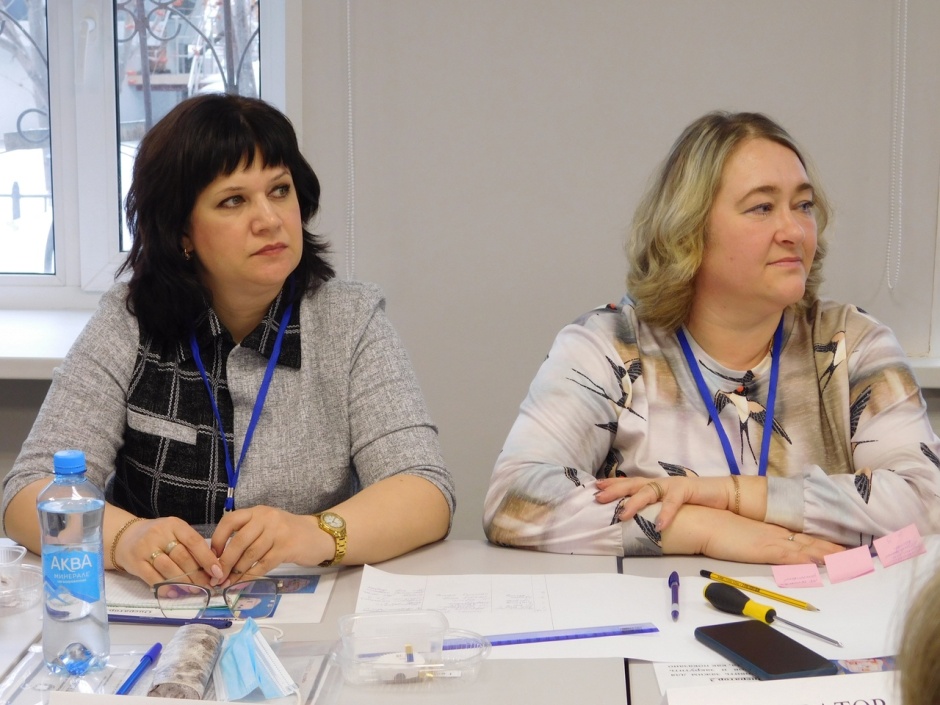 Показатели эффективности системы управления профессиональным развитием педагогических кадров

1. Положительный психолого-педагогический климат в коллективе.
2. Высокая заинтересованность педагогов в творчестве и инновациях.
3. Овладение современными методами обучения и воспитания.
4.  Положительная динамика качества образования.
5.  Своевременное выявление и обобщение передового педагогического опыта.
6.  Постоянное внимание администрации к деятельности педагогов, наличие системы стимулирования педагогической деятельности.
7.  Качественно организованная система методического сопровождения и поддержки образовательной деятельности
Муниципальное казенное дошкольное   образовательное учреждение      «Детский сад № 10» комбинированного вида г. Карабаша
«Система обеспечения профессионального развития педагога как основа эффективной практики управления в рамках реализации процедур ВСОКО»



Старший воспитатель: Н.М. Федина



2022 год